Mind, Body, Dualism & Monism
Focus…

What did Descartes, Kant and Plato say about the relationship between body and soul?
To begin… Quiz!
Explain…

1.	Explain Cartesian dualism.
2.	Explain the two types of monism.
3.	Explain, phenomenalism with an example.
     How might these ideas affect beliefs about  
           life after death?
[Speaker Notes: Animated sun with spinning text
(Intermediate)


To reproduce the clip art on this slide, do the following:
On the Home tab, in the Slides group, click Layout, and then click Blank.
On the Insert tab, in the Images group, click Clip Art.
In the Clip Art pane, in the Search for box, enter 00435540. In the Search in list, select Everywhere, and then click Go. Select the clip art file in the pane to insert it into the slide. (Note: If you choose another clip art file, the clip art must be in the Windows Metafile format [.wmf].)
On the Home tab, in the Drawing group, click Arrange, and then click Ungroup.
In the Microsoft Office PowerPoint dialog box, click Yes. 
On the slide, select the converted clip art. On the Home tab, in the Editing group, click Select, and then click Selection Pane. 
In the Selection and Visibility pane, select the top-level group. On the Home tab, in the Drawing group, click Arrange, and then click Ungroup. 
Also in the Selection and Visibility pane, select the Autoshape object, and then press DELETE. 
Press CTRL+A to select all of the objects on the slide. On the Home tab, in the Drawing group, click Arrange, and then click Group.
Select the group. On the Home tab, in the Drawing group, click Shape Effects, point to Preset, and then under Presets click Preset 8 (second row, fourth option from the left). 
With the group still selected, under Drawing Tools, on the Format tab, in the bottom right corner of the Size group, click the Size and Position dialog box launcher, and do the following:
On the Size tab, under Scale, select Lock aspect ratio.
On the Size tab, under Size, enter 6.27” in the Height box. 
On the Position tab, in the Horizontal box, enter 3.89”. 
On the Position tab, in the Vertical box, enter 1.55”


To reproduce the text on this slide, do the following:
On the Insert tab, in the Text group, click Text Box.
Drag to draw a text box on the slide.
Enter text in the text box, and then select the text. On the Home tab, in the Font group, select Candara from the Font list, and then select 32 pt. from the Font Size list. Click Italic, and then, in the Font Color list, under Standard Colors select Orange (third option from the left). 
Select the text box on the slide, and then under Drawing Tools, on the Format tab, in the Size group, do the following:
In the Shape Height box, enter 7.29”. 
In the Shape Width box, enter 7.29”.
Under Drawing Tools, on the Format tab, in the WordArt Styles group, click Text Effects, point to Transform, and under Follow Path select Arch Up (first option from the left).
To wrap the text upside down, at the bottom of the text box, drag the pink adjustment diamond from the center left position in the text box to the lower right corner of the text box. 
With the text box still selected, under Drawing Tools, on the Format tab, in the bottom right corner of the Size group, click the Size and Position dialog box launcher, and then on the Position tab do the following:
In the Horizontal box, enter 3.38”. 
In the Vertical box, enter 1.04”.
Also under Drawing Tools, on the Format tab, in the Arrange group, click Send Backward.

To reproduce the animation effects on this slide, do the following:
Select the circle clip art on the slide. On the Animations tab, in the Advanced Animation group, click Add Animation, and then under Emphasis click Spin.
On the Animations tab, in the Timing group, in the Start list, select With Previous.
On the Animations tab, in the Timing group, in the Duration box, enter 4.0. 
On the Animations tab, in the Animation group, click Effect Options, and then click Clockwise and then click Quarter Spin.
On the slide, select the text box. On the Animations tab, in the Advanced Animation group, click Add Animation, and then under Entrance click Fade.
On the Animations tab, in the Timing group, in the Start list, select With Previous.
On the Animations tab, in the Timing group, in the Duration box, enter 3.0. 
On the Animations tab, in the Advanced Animation group, click Add Animation, and then under Emphasis click Spin.
On the Animations tab, in the Timing group, in the Start list, select With Previous.
On the Animations tab, in the Timing group, in the Duration box, enter 3.0. 
On the Animations tab, in the Animation group, click Effect Options, and then click Clockwise and then click Half Spin.
On the Animations tab, in the Advanced Animation group, click Add Animation, and then under Emphasis click Spin.
On the Animations tab, in the Timing group, in the Start list, select With Previous.
On the Animations tab, in the Timing group, in the Duration box, enter 1.0. 
On the Animations tab, in the Timing group, in the Delay box, enter 3.0. 
On the Animations tab, in the Animation group, click the Show Additional Effect Options dialog box launcher, and then do the following:
On the Effect tab, under Settings, in the Amount list, in the Custom box enter 30°, and then press ENTER.
On the Effect tab, under Settings, in the Amount list, select Counterclockwise.


To reproduce the background on this slide, do the following:
On the Design tab, in the Background group, click Background Styles, and then click Format Background. In the Format Background dialog box, click Fill in the left pane, select Gradient fill in the Fill pane, and then do the following:
In the Type list, select Linear.
In the Angle box, enter 90.
Under Gradient stops, click Add gradient stops or Remove gradient stops until two stops appear in the slider.
Also under Gradient stops, customize the gradient stops as follows:
Select the first stop in the slider, and then do the following: 
In the Position box, enter 0%.
Click the button next to Color, and then under Theme Colors click Black, Text 1 (first row, second option from the left).
In the Transparency box, enter 0%. 
Select the next stop in the slider, and then do the following: 
In the Position box, enter 100%.
Click the button next to Color, and then under Theme Colors click Black, Text 1, Lighter 50% (second row, second option from the left).
In the Transparency box, enter 0%.]
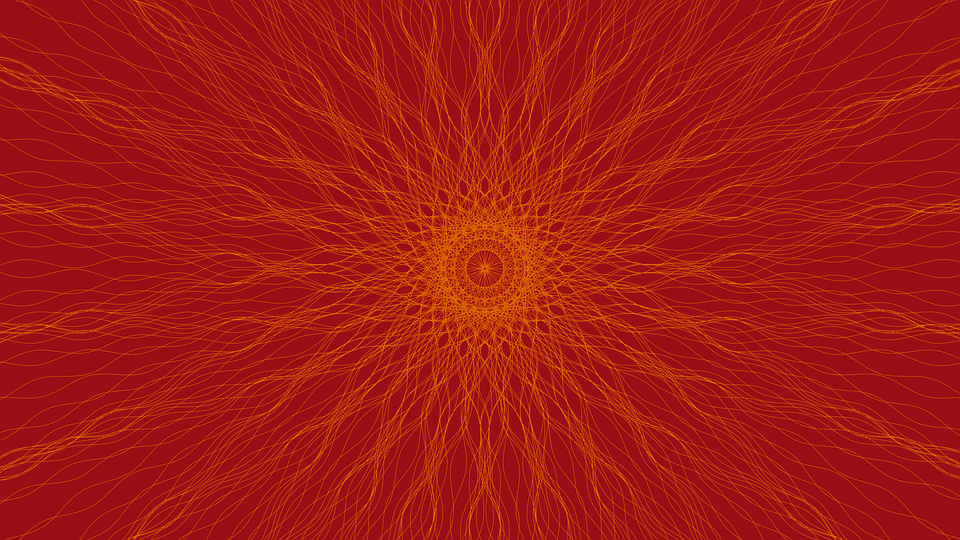 Mind, Body, Dualism & Monism
Explain…
 
Explain why Kant believed God exists due to morality.
Explain how, according to Kant, the idea of justice links to the existence of an afterlife.
Look up the parable of the sheep and goats Matthew 25:31-46. Explain how this parable backs up Kant’s theory.
https://www.youtube.com/watch?v=G1KCRhhPSII
https://www.youtube.com/watch?v=6X5wkjCpaMw
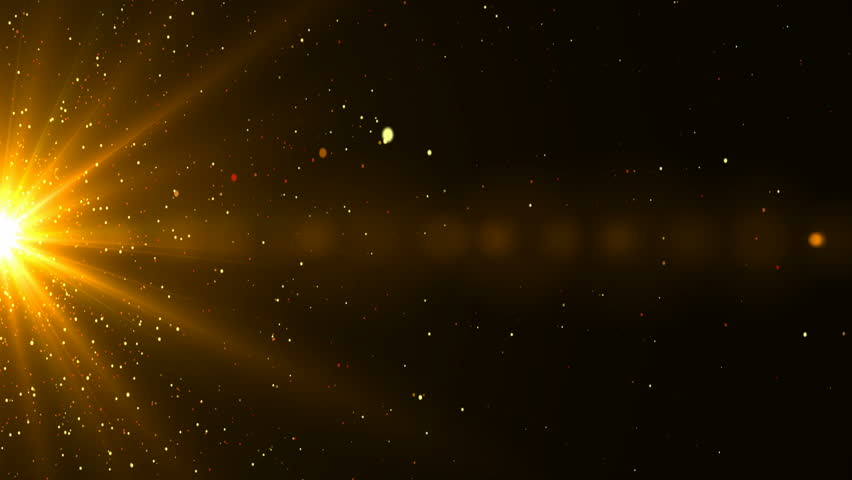 Mind, Body, Soul? Plato & the Analogy of the Cave.
Complete…

Read about Plato and complete the tasks.
and then …

Read about Plato’s theory of forms and complete the tasks.
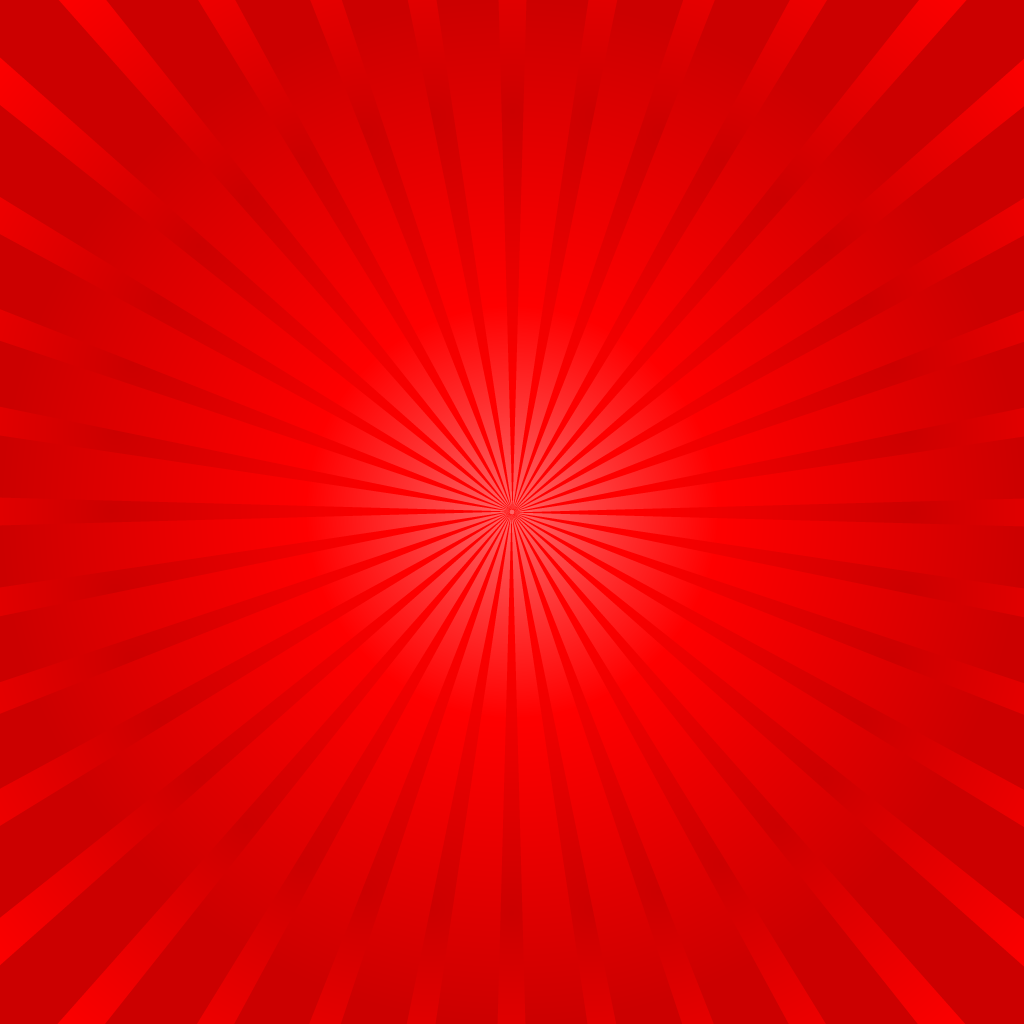 Mind, Body, Soul? Plato & the Analogy of the Cave.
Task one.
 
Explain, using examples, how our senses are sometimes deceived. 
Which sense do you think you would miss the most if you were to suddenly lose it? Explain your answer.
Considering your answer for (b) is this, in your opinion, the most important sense and also the most easily deceived? Explain your answer.
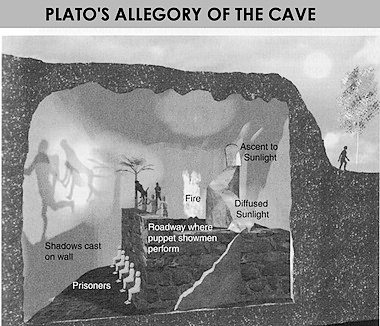